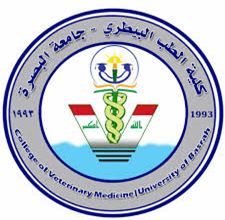 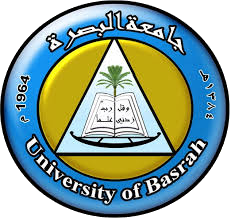 poultry diseases 2 (u3u3enh)
fourth stage
شعار الكلية
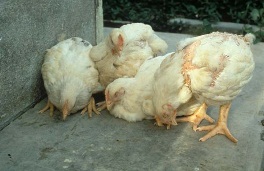 chapter three – Viral Diseases- lecture 6
PART 1
Runting –stunting Syndrome  (RSS)
Dr.Harith Abdulla 
Department of Pathology and Poultry Disease
College of veterinary medicineuniversity of basrah
University of Basrah- College of veterinary medicine-Department of Pathology and Poultry Disease
RSS
Is a  disease  syndrome  with  several  names , characterized  by  lowered  body  weight  and described  as  runting-stunting,  pale  bird, malabsorption  syndrome,  brittle  bone  and helicopter  wing  syndrome. It  is  a disease of young birds  associated  with delayed  growth ,   and  runts during  the  first   2-3  weeks of age .
Etiology :
Several viruses like reovirus, 

bacteria and other pathogens.
Clinical signs
1- Severely delayed growth             Low uniformity.
2- Pale  and  stunted.
3-Watery  diarrhea           soiled vents         Damp  litter.
4-No early  mortality :  Late  mortality  may  be  high.
5-Occurs  at  6-7 days of age , the usual peak of the problem occurs
    at around 10-12 days of age .
6-a/ As  feathers  appear on affected  birds, smaller than normal and
       may be curled  especially at the wing tips ( Helicopter Disease ).
   b- The  legs  and  beak of affected  birds may appear pale  in color 
       ( Pale Bird Syndrome ).
   c- Some  birds  may  have  rickets  or  broken legs ( Brittle Bone 
       Disease ).
Low uniformity
Helicopter Disease
Post-mortem lesions :
1- Small  livers  with a  grossly  enlarged  gallbladder.

2- Pale , thin , almost  translucent  intestinal  wall  with  wet
pellets of undigested  food visible  through the  intestinal  wall.

3- Large  amount of fluids inside the small and large intestines.

4- Feed  cloacal  impaction.

5- Increased  amount  of  pericardial  fluid.

6. White or cream-colored plaques in the proventricular  glands.
Microscopically:
1- Cystic enteritis.
2-Pancreatitis            pancreatic degeneration/ fibrosis.


Transmission :
1- Vertical transmission.
2- Lateral transmission.
Diagnosis:
1- Signs.
2-Lesions.
3-ELISA.

Differential diagnosis :
1- Mycoplasma  synoviae .
2-Staphylococcal  arthritis.
3- Spontaneous rupture of the gastrocnemius tendon.
4-Colibacillosis (Synovitis).
Control :
1- Biosecurity .
2- Good poultry house management.
3-Vaccination.

Prevention :

1- RSS agents are heat–sensitive.
2- Thermal treatment of litter.